VEC Training Series
Essential Resources for Camp
The end of our time together, we will have…
Been updated on critical ACA initiatives to support camps 
   through to the summer of 2021 and asked questions for 
      clarity and understanding.

           Identified any additional key areas of support needed by 
                camps as they plan for the summer of 2021.

                       Identified strategies to share this information 
                           with ACA members and the broader 
                                field of camp.
Outcomes
Critical Initiatives to Support Camps
Focus on needs to get camps to the summer of 2021
Financial Relief
State & Federal Advocacy
Diversity, Equity & Inclusion
COVID Management Resources
Communication
January 8th will focus on ACA’s essential services for camps
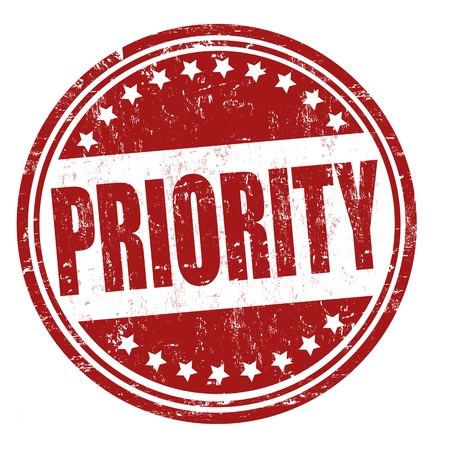 Financial Relief for Camps
Federal Financial Relief Initiatives
PPP Form 1502 fix
PPP second draw
SBA 7(a) loan program
State Financial Relief Potential
Additional State-level funding
State Stabilization Toolkit
[Speaker Notes: Business Area of COVID Resource Center with current details on programs]
State and Federal Advocacy
Federal financial relief
Camp staff designated as Essential Critical Infrastructure Workers
J1 Cultural Exchange Program
Support for state-level advocacy for appropriate rules for camp in summer 2021
State Advocacy Toolkit
Diversity, Equity & Inclusion
Continued development of topical education and resources supporting the advancement of DEI
Increasing Inclusion through CIT programs initiative
Added DEI component of the Camp Program Quality initiative
Completed assessment of ACA and the field of camp, from which a strategic implementation plan will be developed
[Speaker Notes: As a focus on short-term resources, ACA developing:
Resources to help increase inclusion during the staff-up prosses for 2021
Resources to help address the unequal impact of the pandemic, supporting vulnerable populations]
COVID Management Resources
Continued development of the Field Guide for Camps
Communicating rapidly emerging trends and information
Increasing access to COVID resources
Networking opportunities to facilitate sharing of emerging practices and innovation between camp professionals
Communication Resources
COVID Resource Center
Fundraising Resource Center
Parent Communications Templates
Crisis Communications Templates
ACA Crisis Hotline
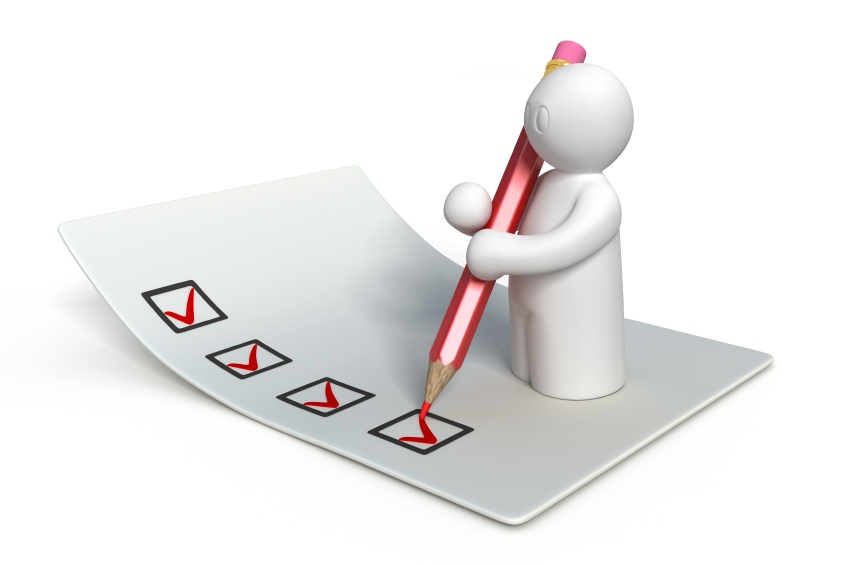 Other Areas of Need
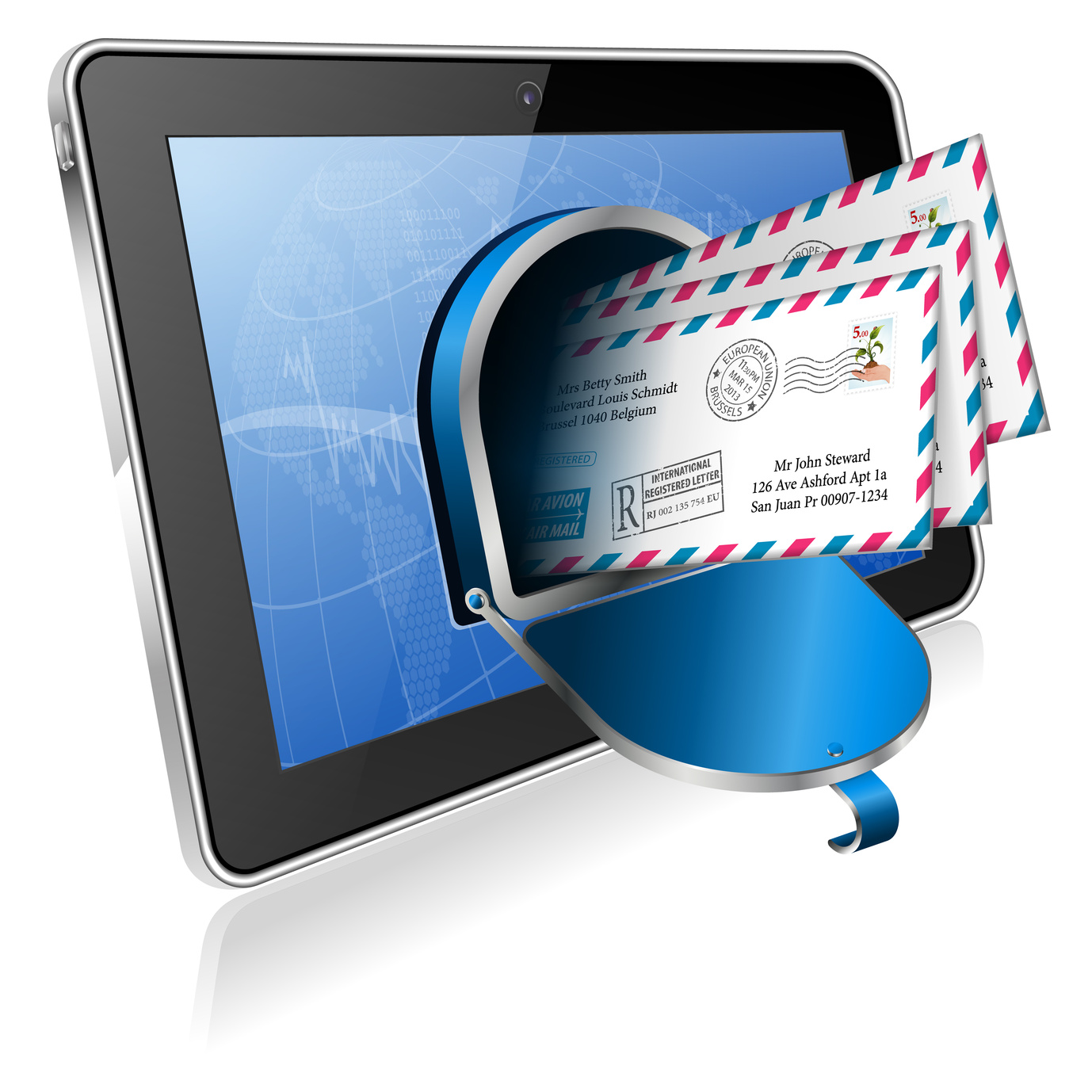 Strategies for Communication
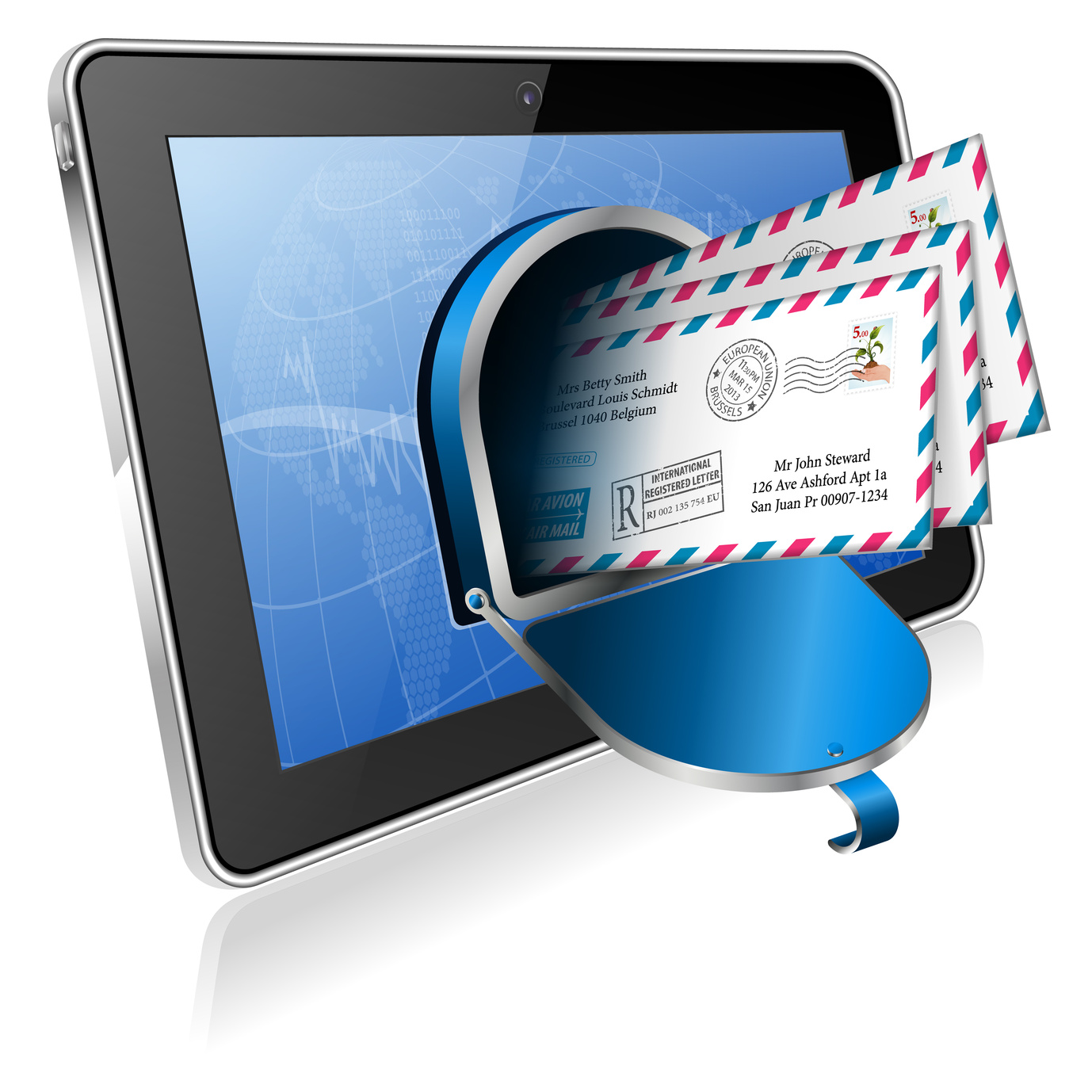 ACA Connect
    LCOL Newsletter
          ACA Now
                ACA Website
                      Social Media
Strategies for Communication
[Speaker Notes: Interested in feedback on the best way to communicate these various resources to camps.]
Thank you!
[Speaker Notes: Next LCOL Training is January 8th – we’ll cover ACA’s Core Services for Camps]
VEC Training Series
Essential Resources for Camp